charon :  A command to study the impact of different correction methods on cancer mortality trends and magnitude
Brazilian Stata Conference
São Paulo, December 5th 2019
Alessandro Bigoni
Epidemiology DepartmentUniversity of São Paulo (USP)School of Public Health (FSP)alebigoni@usp.br
Background & Motivation
Department of Epidemiology
Thesis title: Trend and magnitude of cancer mortality in Brazil and its relationship with socioeconomic conditions and health care provision
Describe
Estimate
Analyze
A. Bigoni
December 5th
charon :  A command to study the impact of different correction methods on cancer mortality trends and magnitude
Background & Motivation
Department of Epidemiology
Thesis title: Trend and magnitude of cancer mortality in Brazil and its relationship with socioeconomic conditions and health care provision
Describe
Estimate
Analyze
A. Bigoni
December 5th
charon :  A command to study the impact of different correction methods on cancer mortality trends and magnitude
Background & Motivation
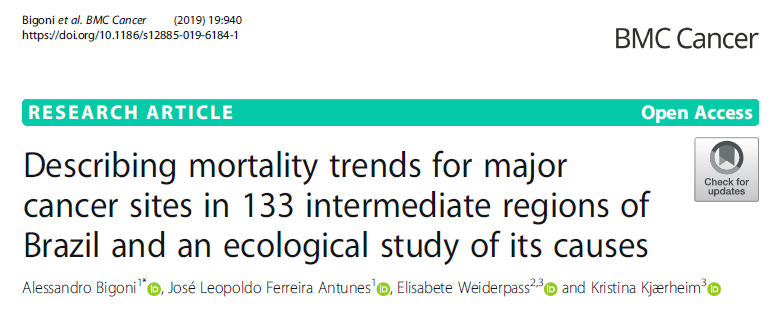 A. Bigoni
December 5th
charon :  A command to study the impact of different correction methods on cancer mortality trends and magnitude
The problem
Underreporting
Low-quality death registration
Geographical differences
Improvement over time
No consensus on the use of correction methods
A. Bigoni
December 5th
charon :  A command to study the impact of different correction methods on cancer mortality trends and magnitude
Methods used
A. Bigoni
December 5th
charon :  A command to study the impact of different correction methods on cancer mortality trends and magnitude
Method: WHO
A. Bigoni
December 5th
charon :  A command to study the impact of different correction methods on cancer mortality trends and magnitude
Method: Elisabete França
A. Bigoni
December 5th
charon :  A command to study the impact of different correction methods on cancer mortality trends and magnitude
Method: GBD
A. Bigoni
December 5th
charon :  A command to study the impact of different correction methods on cancer mortality trends and magnitude
Method: GBD
A. Bigoni
December 5th
charon :  A command to study the impact of different correction methods on cancer mortality trends and magnitude
charon
charon varname, cancer() doption() geolevel() adjust() steps() [tableupdate]
A. Bigoni
December 5th
charon :  A command to study the impact of different correction methods on cancer mortality trends and magnitude
charon
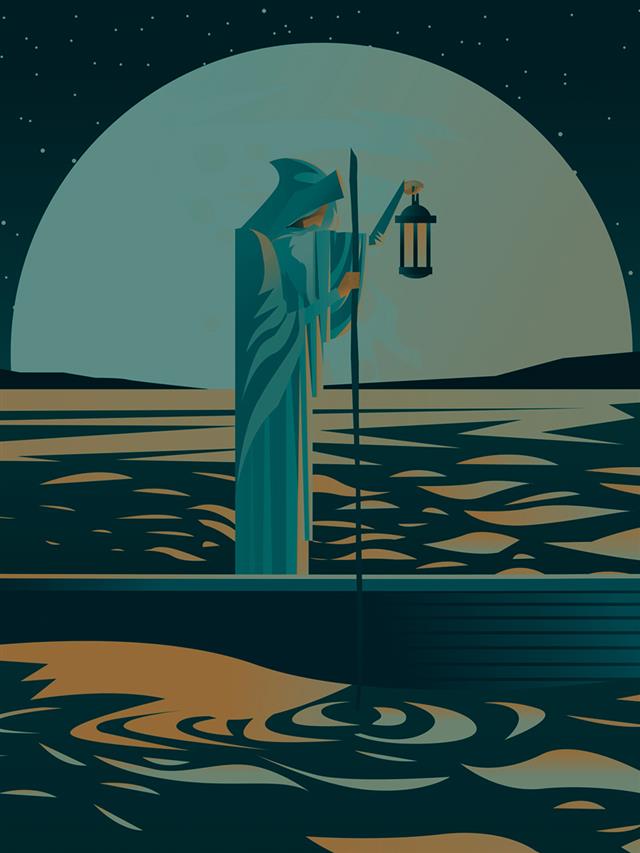 A. Bigoni
December 5th
charon :  A command to study the impact of different correction methods on cancer mortality trends and magnitude
charon varname, can() dop() geo() adj() steps()
causabas 
causabas_o
linhaa 
linhab 
linhac 
linhad 
linhaii
A. Bigoni
December 5th
charon :  A command to study the impact of different correction methods on cancer mortality trends and magnitude
charon varname, can() dop() geo() adj() steps()
All neoplasms | neopla
Lip and oral cavity cancer | lipora
Nasopharynx cancer | nasoph
Esophageal cancer | esopha
Stomach cancer | stomac
Colon and rectum cancer | colon
Liver cancer | liver
Leukemia | leukem
Chronic myeloid leukemia | chromy
Hodgkin lymphoma | hodgki
Non-Hodgkin lymphoma |nonhod
Thyroid cancer | thyroi
Prostate cancer |prosta
Cervical cancer | cervic
[...]+27
A. Bigoni
December 5th
charon :  A command to study the impact of different correction methods on cancer mortality trends and magnitude
charon varname, can() dop() geo() adj() steps()
A. Bigoni
December 5th
charon :  A command to study the impact of different correction methods on cancer mortality trends and magnitude
charon varname, can() dop() geo() adj() steps()
geo( macroreg )
geo( state )
geo( reginter )
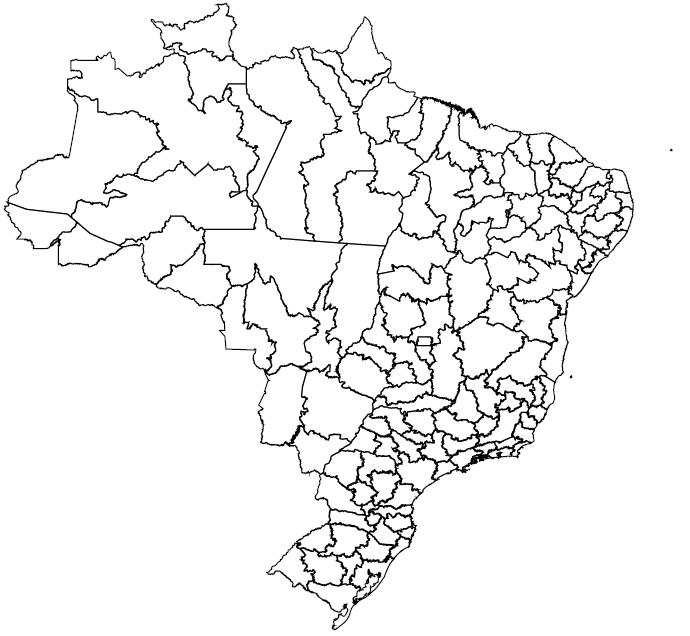 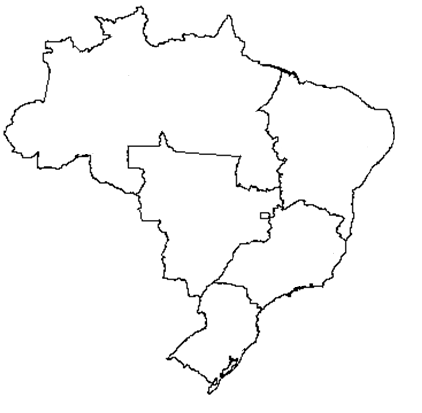 A. Bigoni
December 5th
charon :  A command to study the impact of different correction methods on cancer mortality trends and magnitude
charon varname, can() dop() geo() adj() steps()
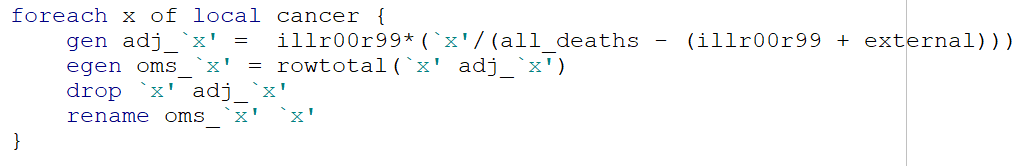 A. Bigoni
December 5th
charon :  A command to study the impact of different correction methods on cancer mortality trends and magnitude
charon varname, can() dop() geo() adj() steps()
adj( GBD ) [tableupdate]
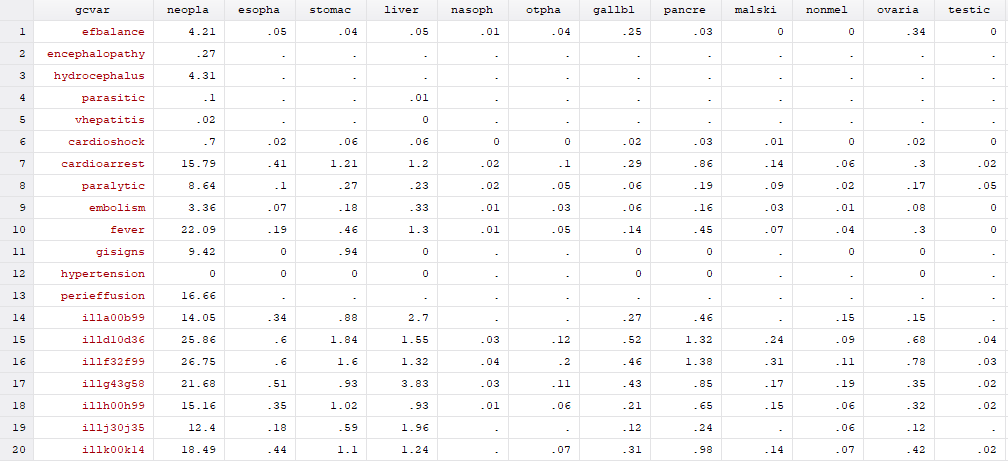 A. Bigoni
December 5th
charon :  A command to study the impact of different correction methods on cancer mortality trends and magnitude
charon varname, can() dop() geo() adj() steps()
adj( GBD ) [tableupdate]
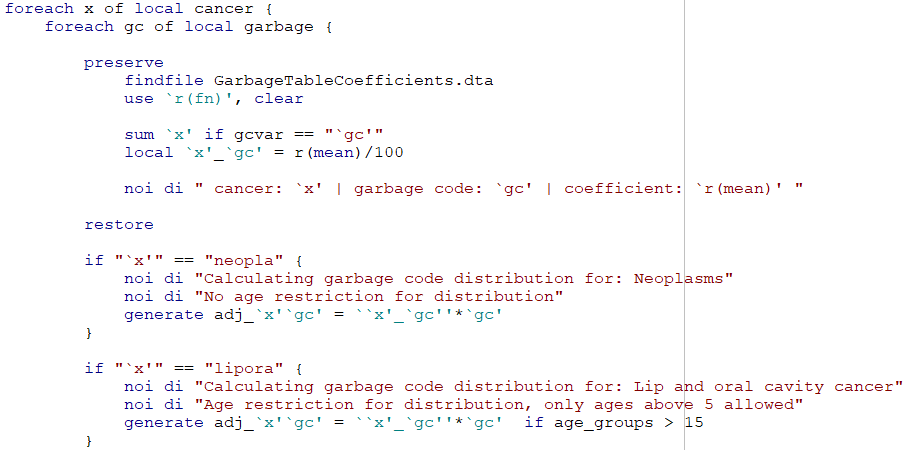 A. Bigoni
December 5th
charon :  A command to study the impact of different correction methods on cancer mortality trends and magnitude
charon varname, can() dop() geo() adj() steps()
steps(All)
steps(Rates)
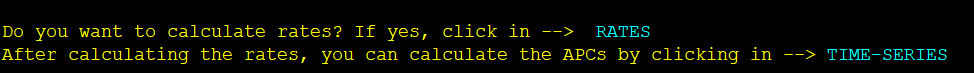 A. Bigoni
December 5th
charon :  A command to study the impact of different correction methods on cancer mortality trends and magnitude
charonrates
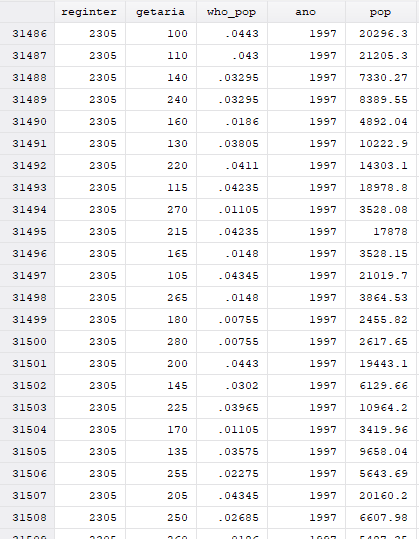 Standardized Mortality Rate 
WHO population reference
A. Bigoni
December 5th
charon :  A command to study the impact of different correction methods on cancer mortality trends and magnitude
charon varname, can() dop() geo() adj() steps()
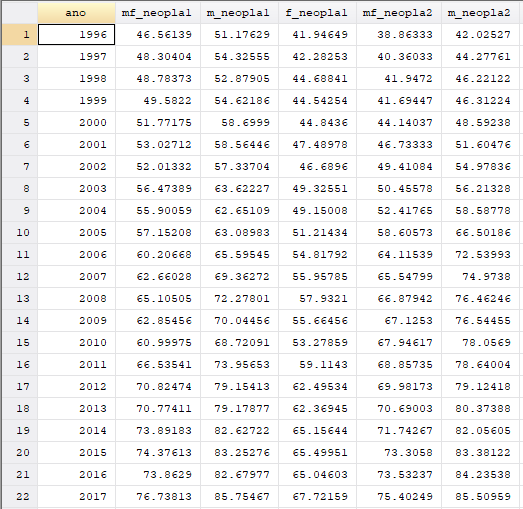 A. Bigoni
December 5th
charon :  A command to study the impact of different correction methods on cancer mortality trends and magnitude
charontimes
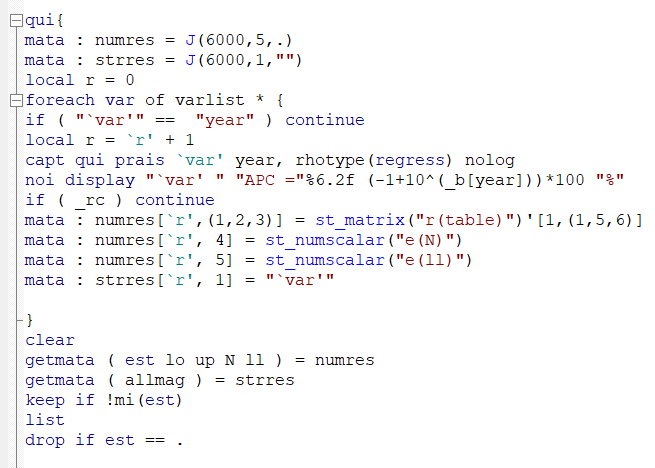 A. Bigoni
December 5th
charon :  A command to study the impact of different correction methods on cancer mortality trends and magnitude
charon varname, can() dop() geo() adj() steps()
A. Bigoni
December 5th
charon :  A command to study the impact of different correction methods on cancer mortality trends and magnitude
Results
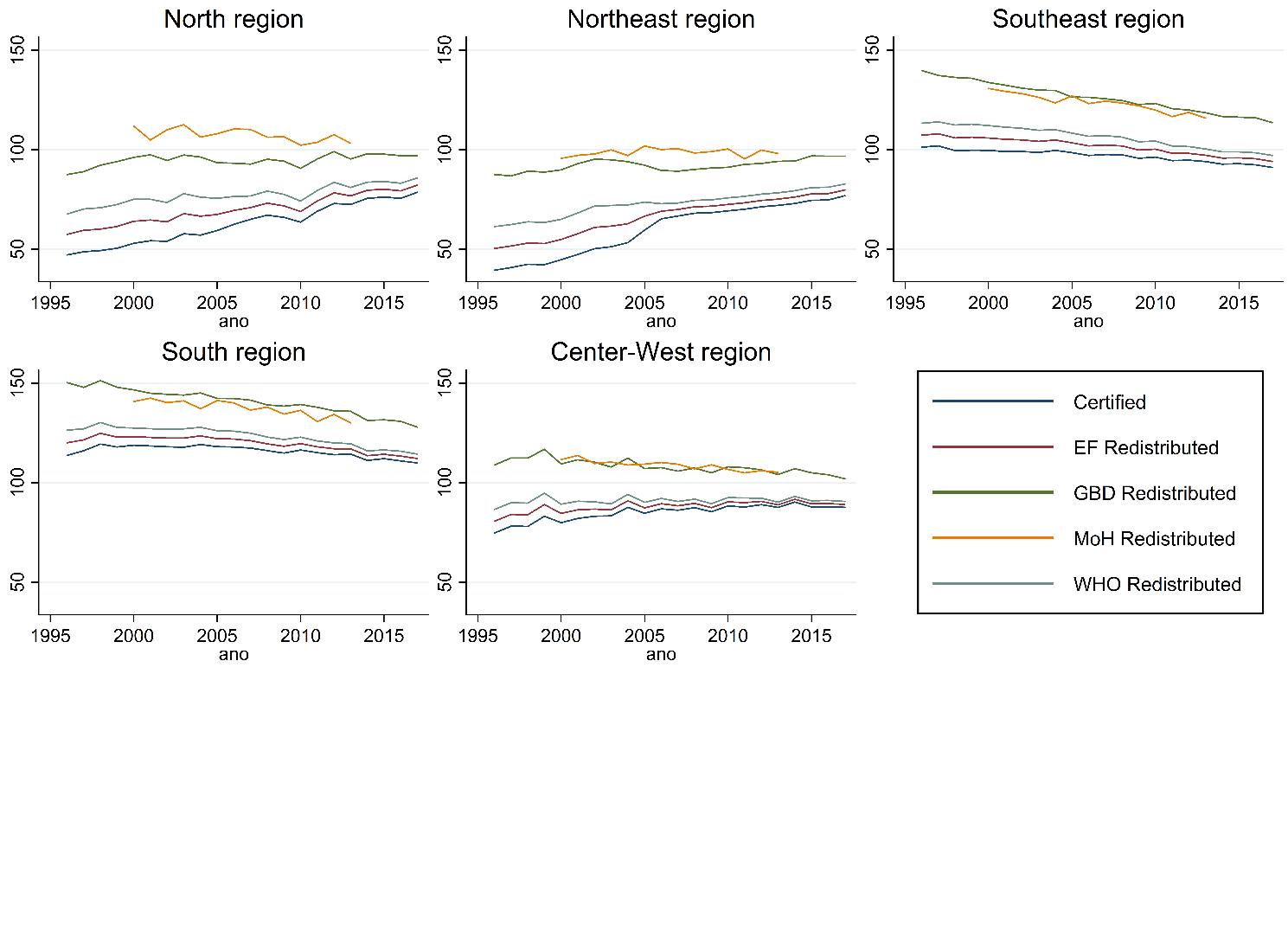 A. Bigoni
December 5th
charon :  A command to study the impact of different correction methods on cancer mortality trends and magnitude